Irritable bowel syndrome
Toqa Al Omari
Danah jihad 
Ala’a khader
Irritable bowel syndrome (IBS)
(IBS) is a common condition that affects the digestive system.
It causes symptoms like stomach cramps, bloating, diarrhea and constipation. These tend to come and go over time, and can last for days, weeks or months at a time.

It's usually a lifelong problem. It can be very frustrating to live with and can have a big impact on your everyday life.
Epidemiology
Prevalence: 10–20% in North America and Europe .
Sex: In North America it’s most common in middle aged women but in other parts of the world it affect both sexes equally.
Age: highest prevalence in individuals aged 20–39 [1]
Associated conditions [2]
Somatic pain syndromes: fibromyalgia, chronic fatigue syndrome, functional chest pain
Psychiatric disorders: major depressive disorder, anxiety disorder, somatization disorder
Gastrointestinal disorders: GERD, functional dyspepsia
Pathophysiology
IBS is a functional gastrointestinal disorder without a specific organic cause. The pathophysiological processes leading to IBS are multifaceted and not yet fully understood. The most common findings associated with IBS are:
Gastrointestinal motility disturbances.
Visceral hypersensitivity/hyperalgesia
Psychiatric symptoms may precede onset of GI symptoms.
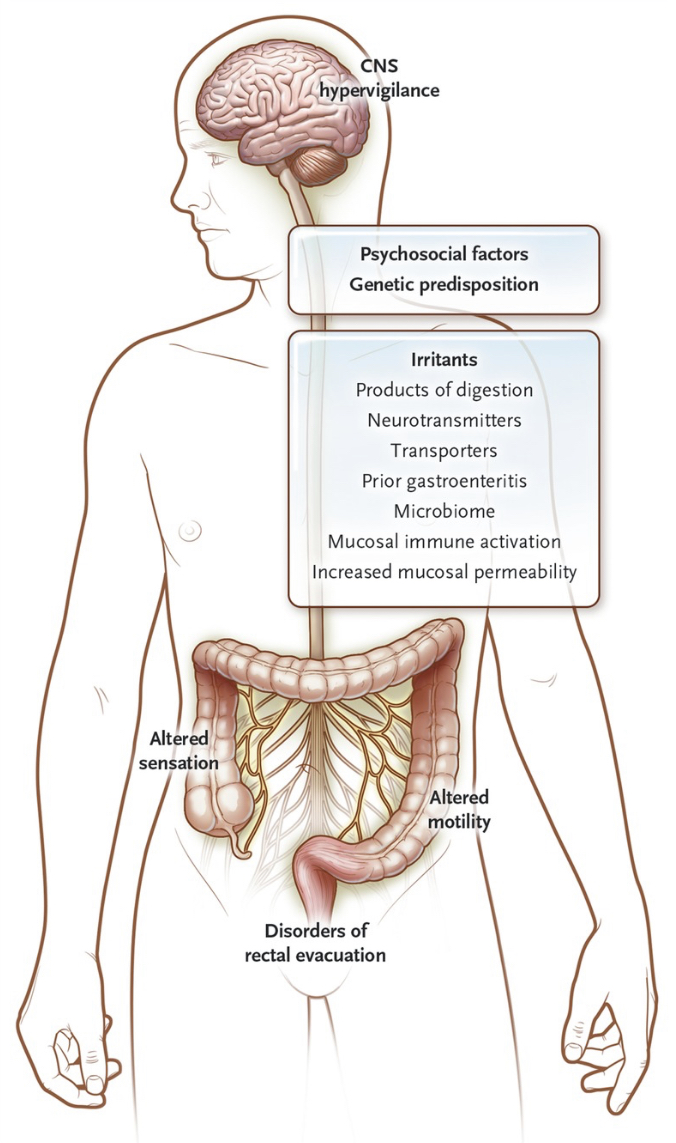 Other Factors :
Intestinal inflammation (increased lymphocytes and mast cell)
Bacterial overgrowth.
Food sensitivity 
Post-infectious ( E.coli , campylobacter )
Gastrointestinal motility disturbances.
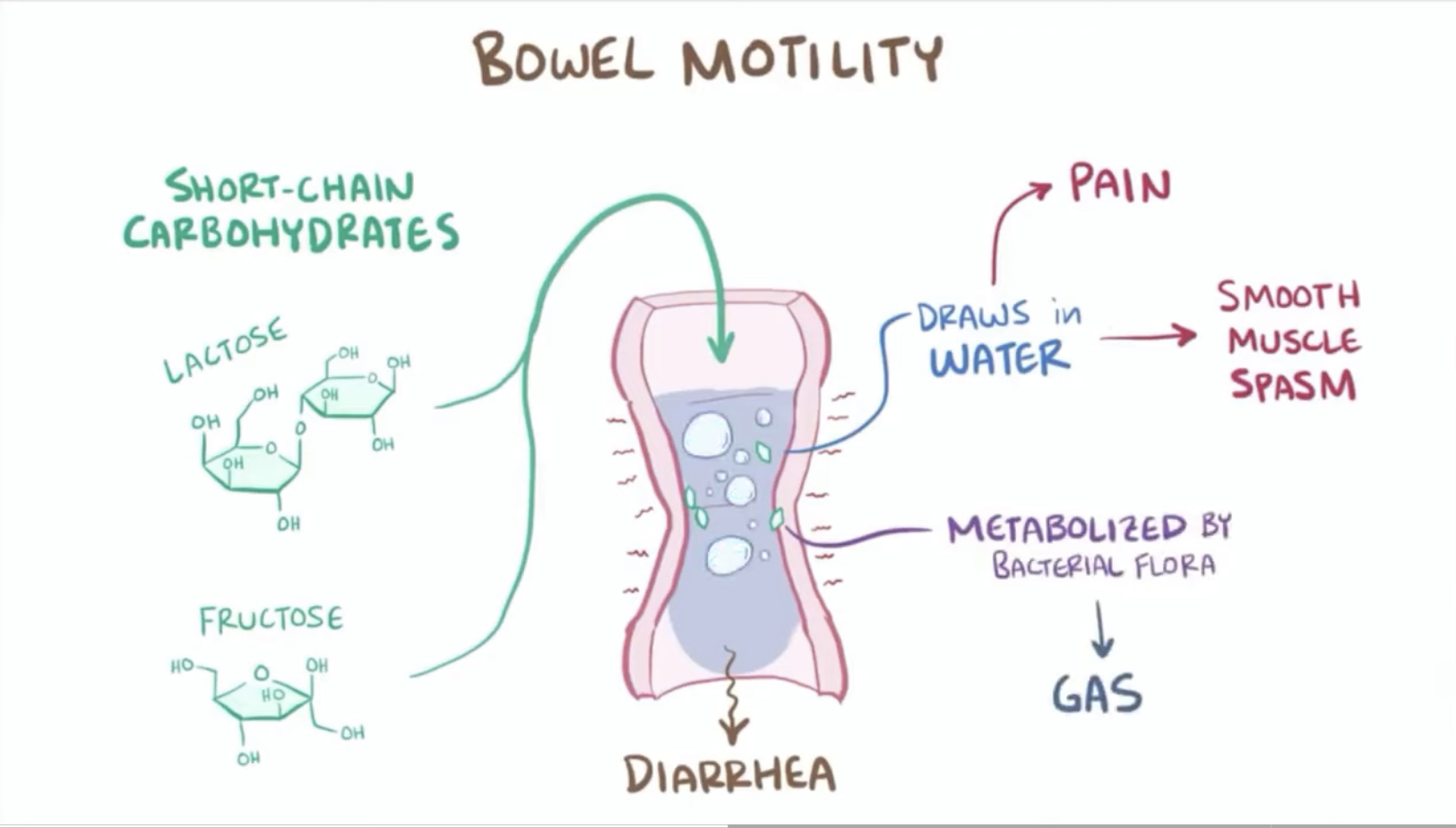 Visceral hypersensitivity/hyperalgesia
Clinical features
IBS is characterized by chronic abdominal pain and changes in bowel habits.
Abdominal pain
Frequency, intensity, and localization generally vary widely from patient to patient
Typically Relieved by defecation 
Altered bowel habits: diarrhea and/or constipation 
Diarrhea : Most often occur in the morning or after eating﮼ preceded by lower abdominal pain and sense of urgency.
Constipation : pellet shaped , can also have sensation of tenesmus .

Other symptoms :
Passing of mucus and abdominal bloating 
excessive wind (flatulence)
Urgency 
Physical examination: normal
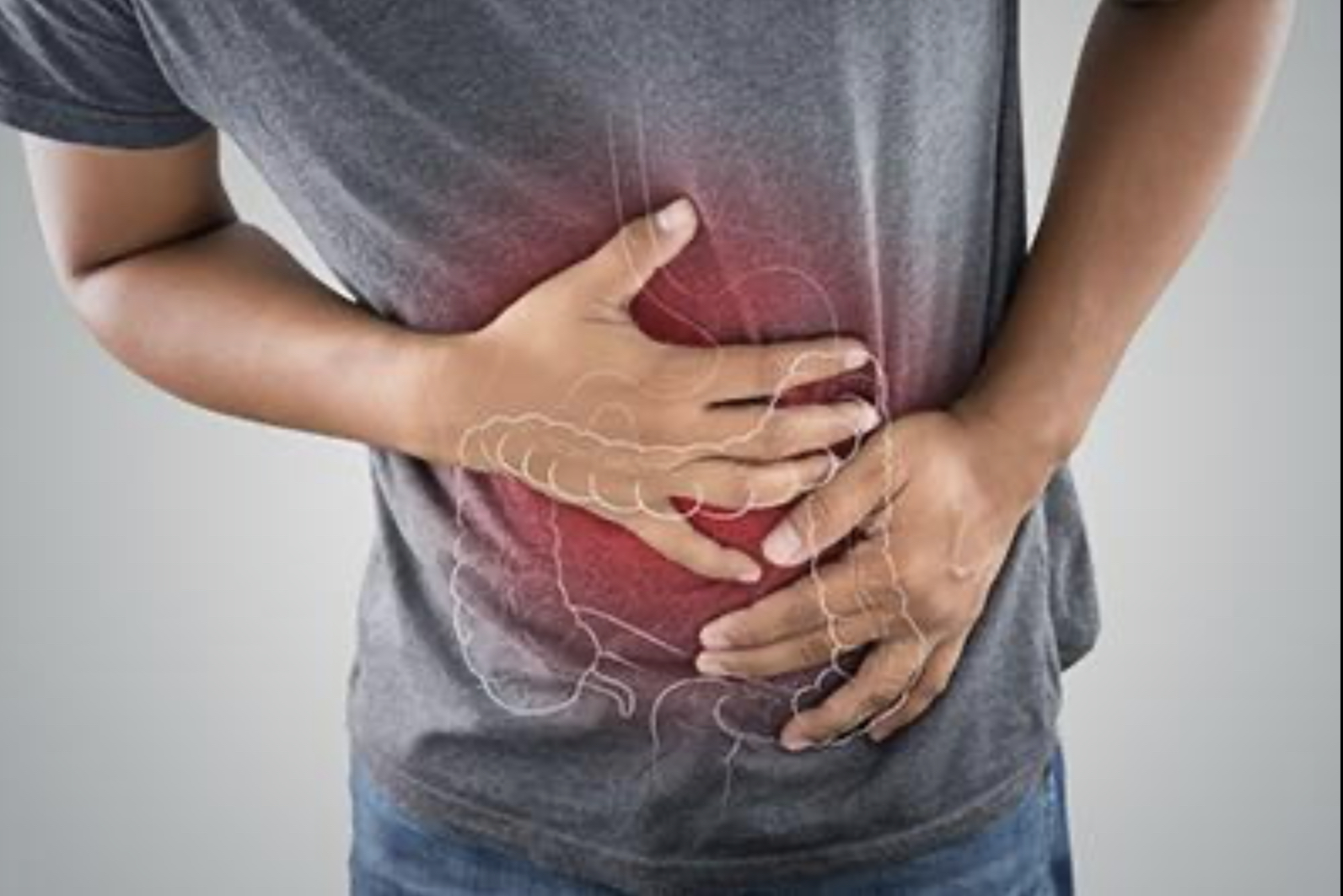 Complications:
Physical: 
Intolerance to certain food
Hemorrhoids
Abdominal bloating 
Increased flatulence 
Weight loss
Psychological: 
Depression
Anxiety
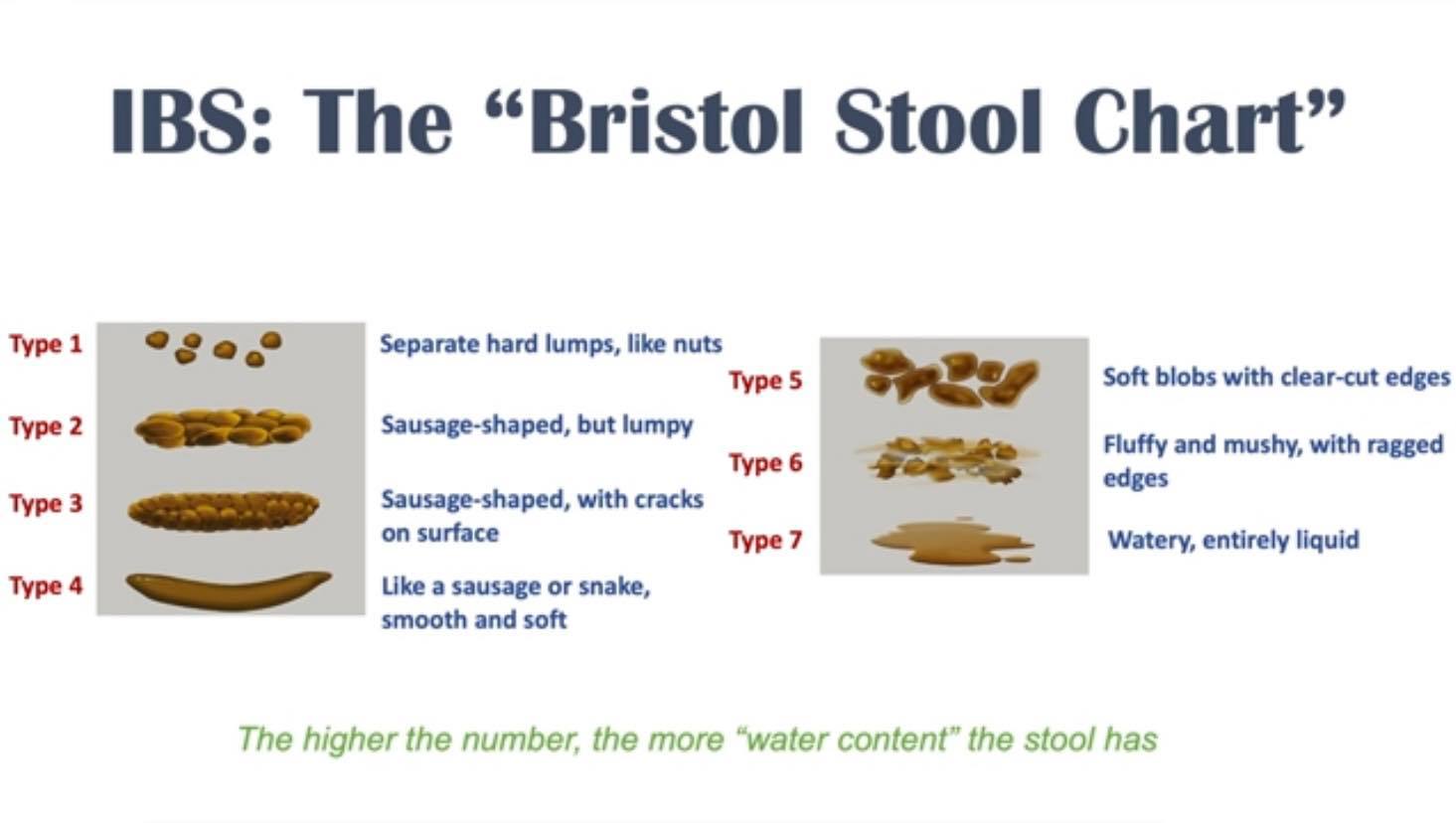 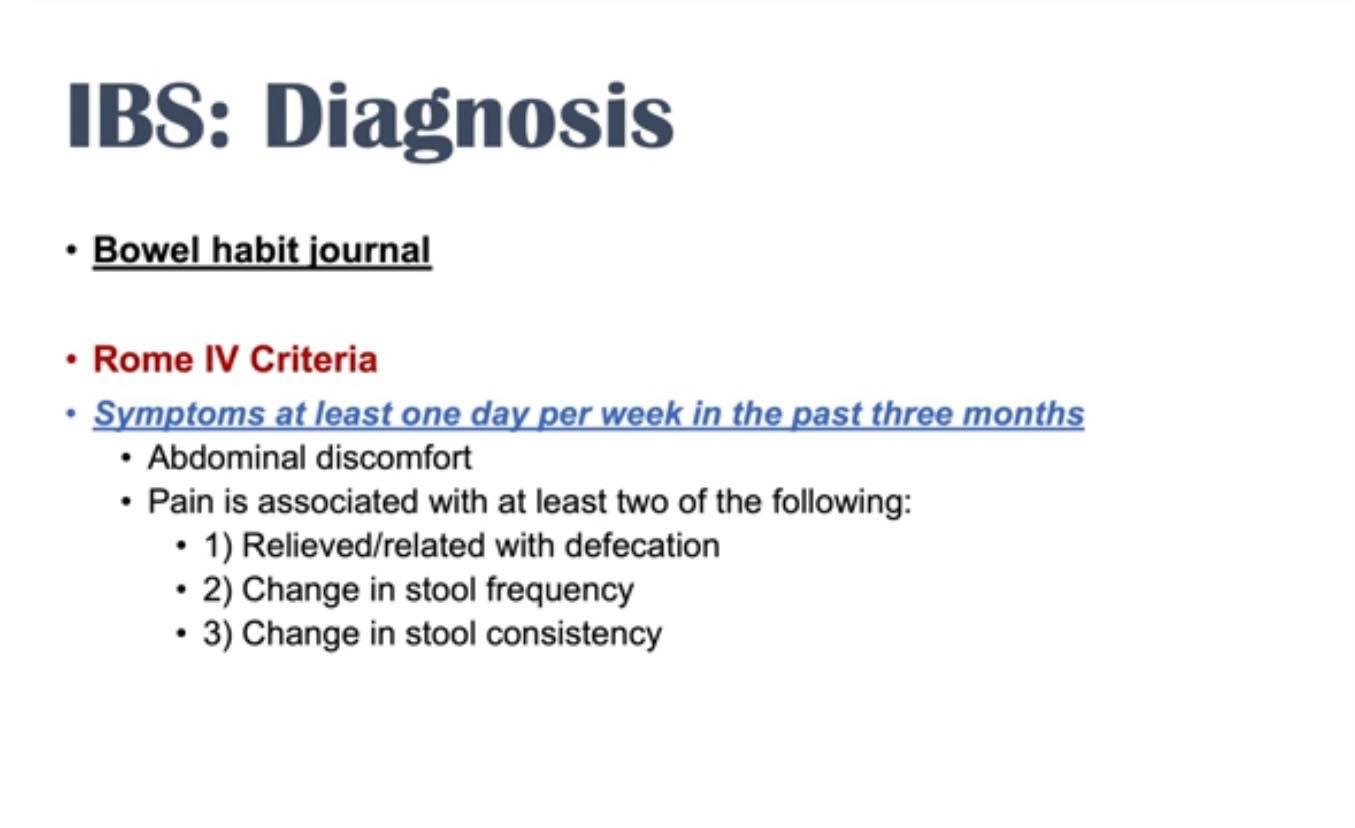 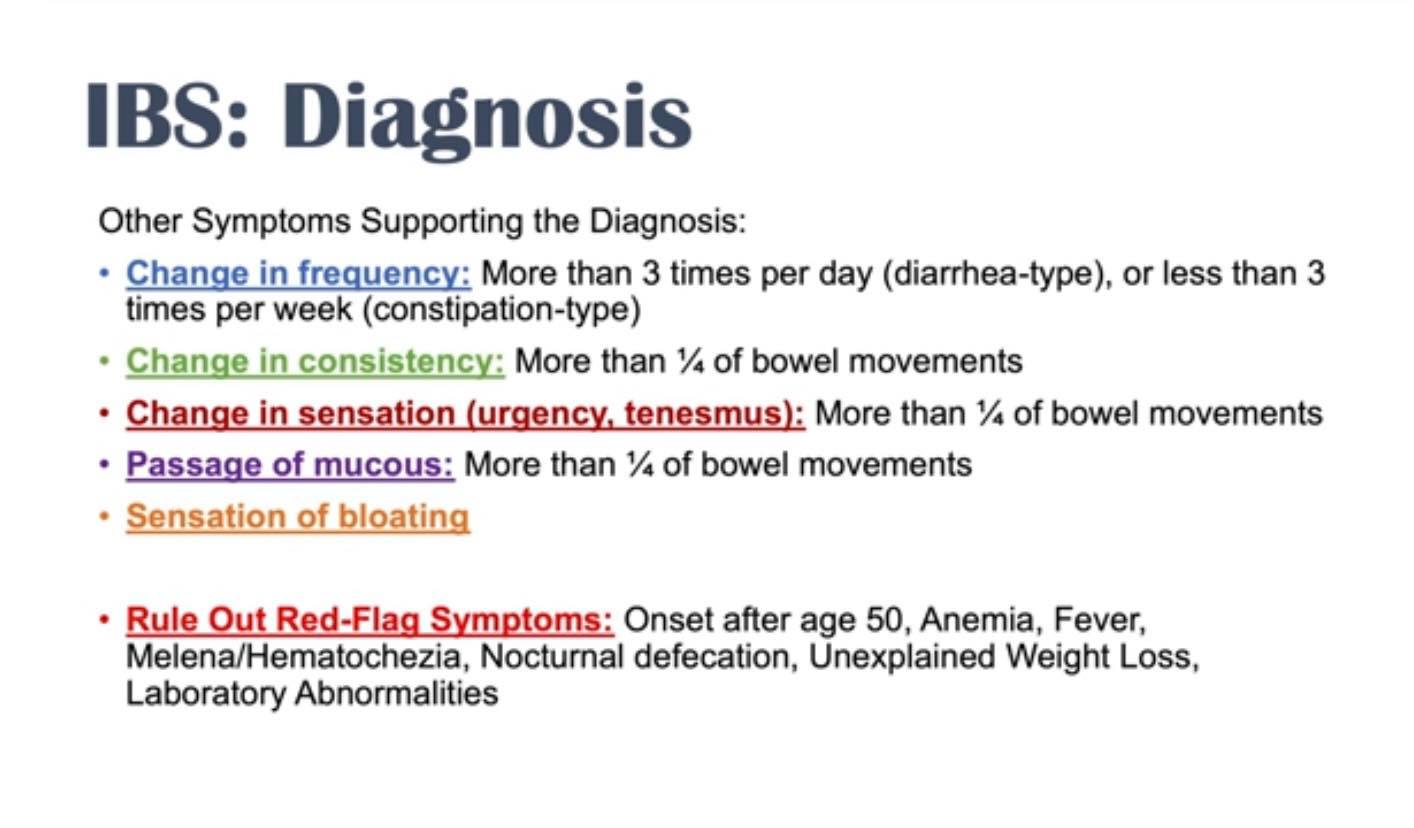 INVESTIGATIONS:
- Barium Enema.
- Flexible Sigmoidoscopy.
- CT scan .
- Colonoscopy.
Other laboratory tests:
-Blood test
-Stool test
-Breath test 
-Lactose intolerance test
management
Asymptomatic: No treatment.

 Constipation: Fiber diet +/- bulking laxative

 Treatment of Diverticulitis:

 Surgery for severe hemorrhage or perforation
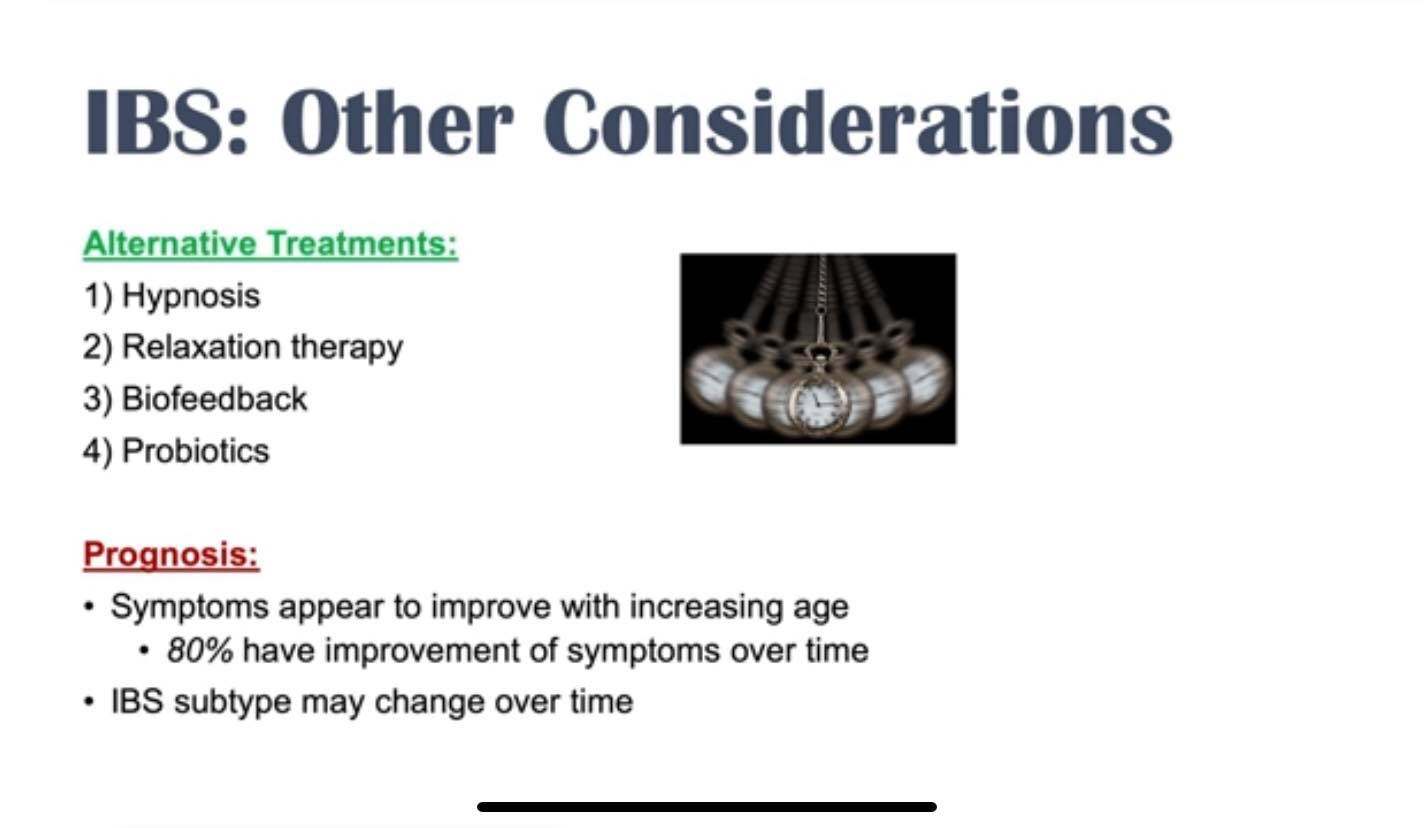 Thank you